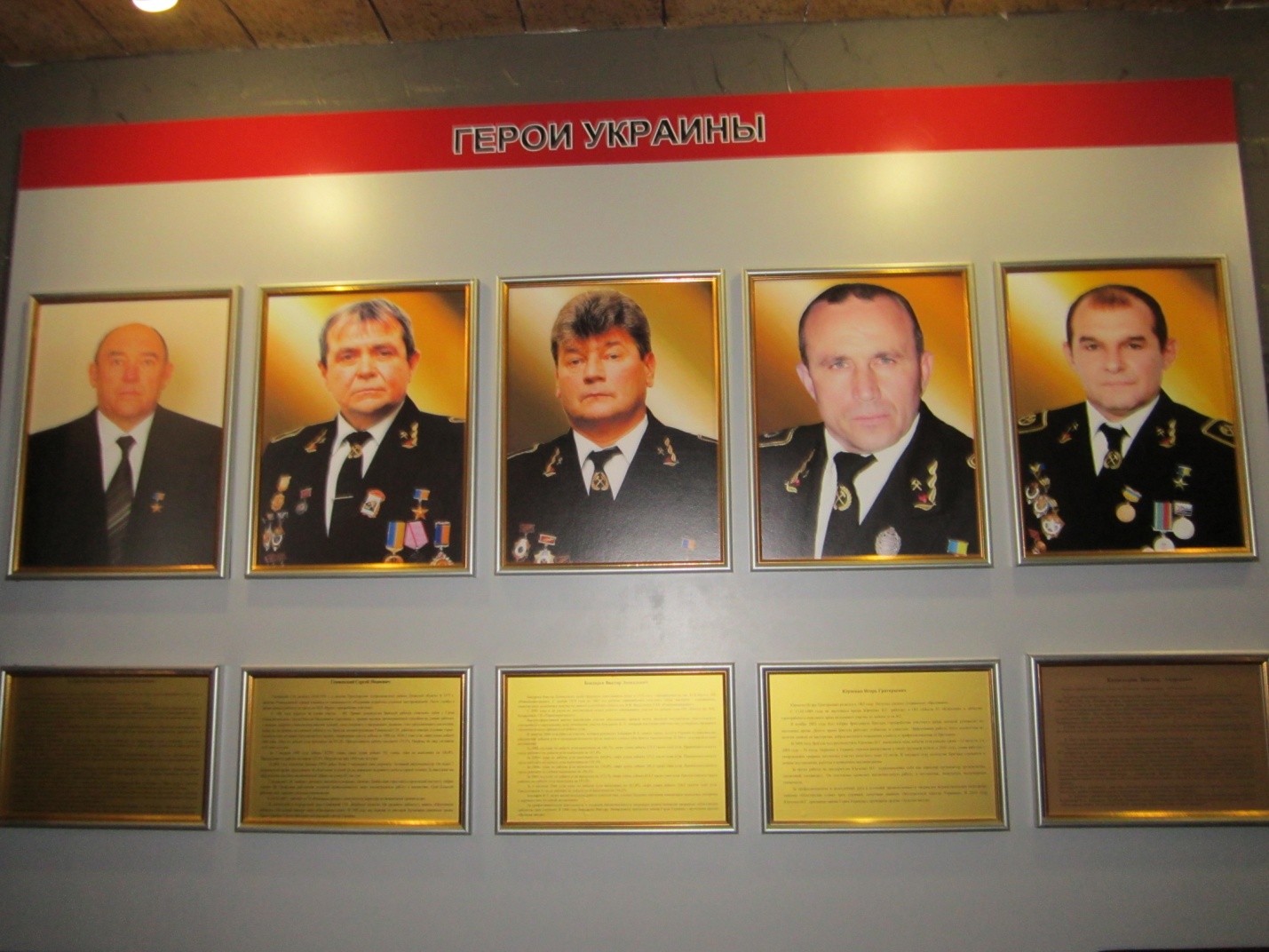 Музей  «Шахтерской славы»
г.Ровеньки. 
Презентация выполнена учащимися гимназии.
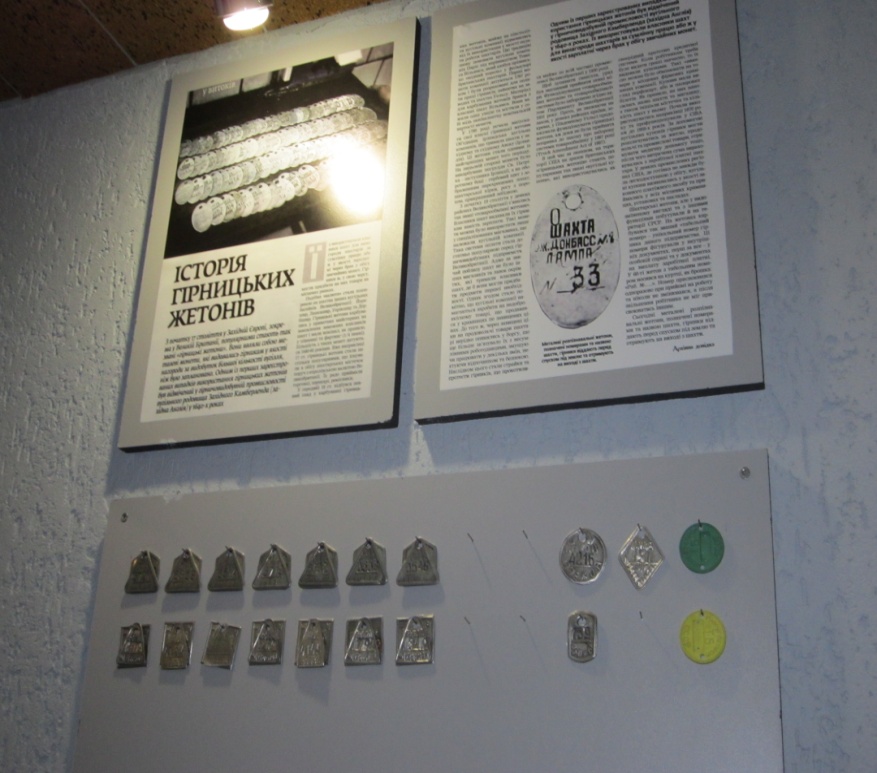 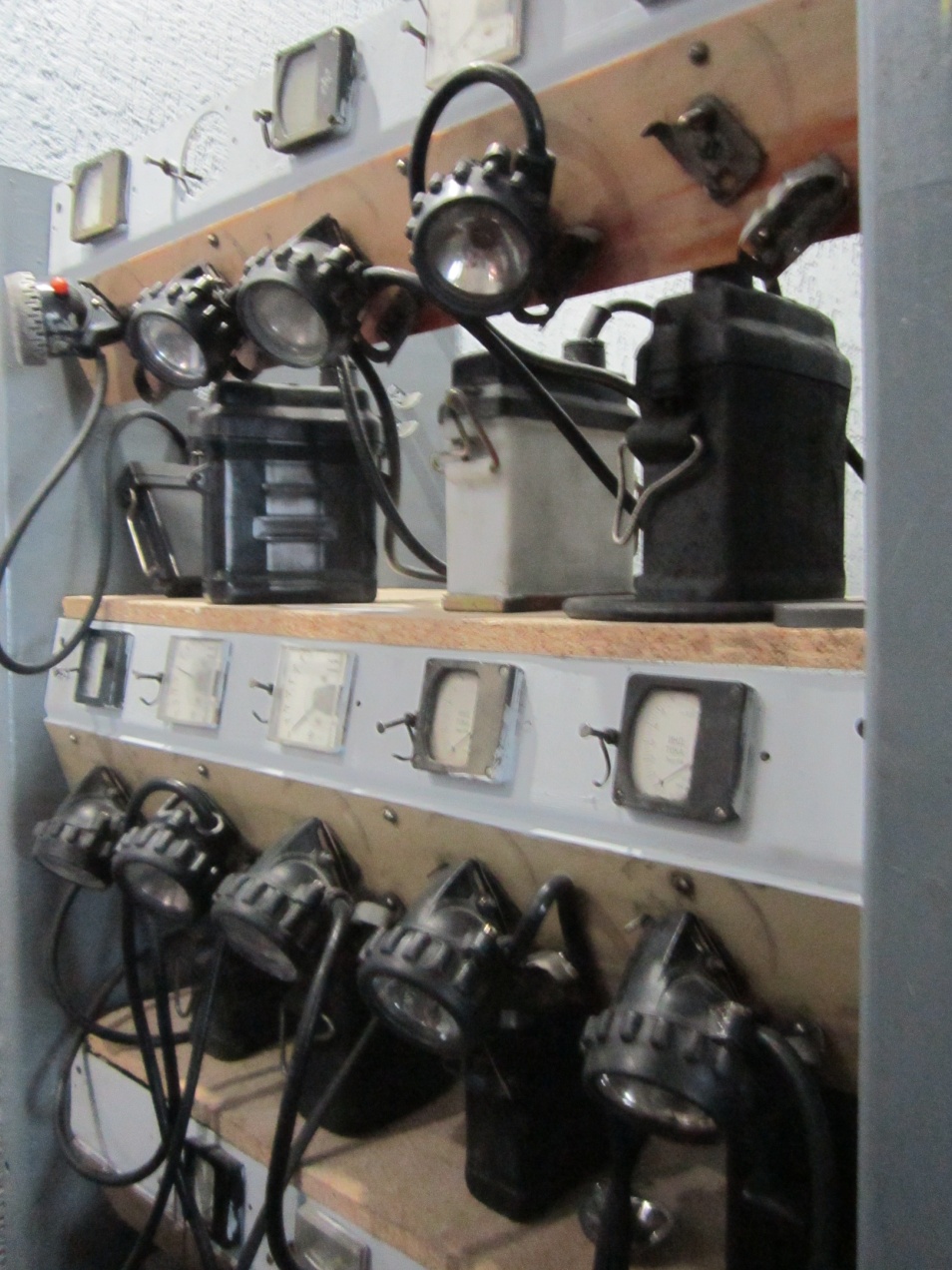 Мы  видим жетоны которые раньше выдавали шахтерам за успехи. В советском союзе на жетоны шахтеры могли делать покупки. А сейчас   шахтеры  на них получают фонари.
В музее на потолках вывешены портреты и фотографии  шахтеров героев и шахтерские команды. Также в этом зале  имеются грамоты которые получали шахтеры.
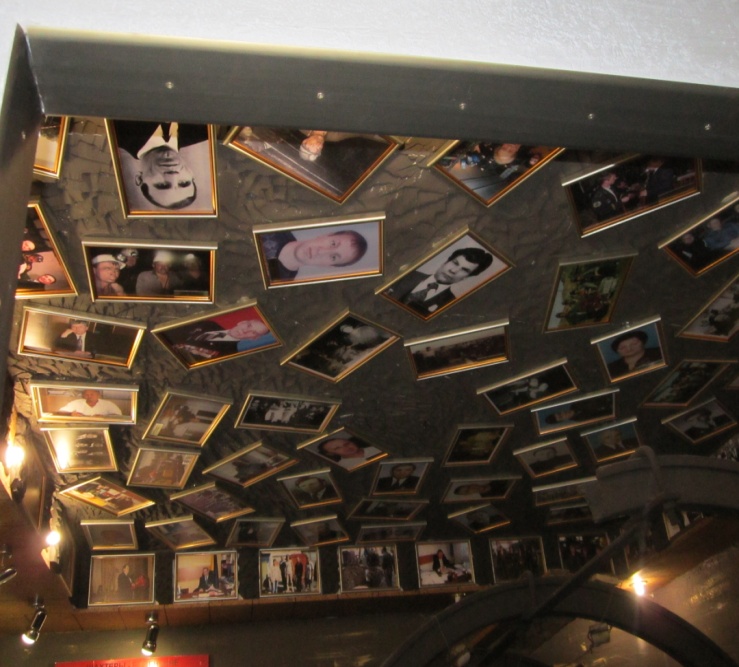 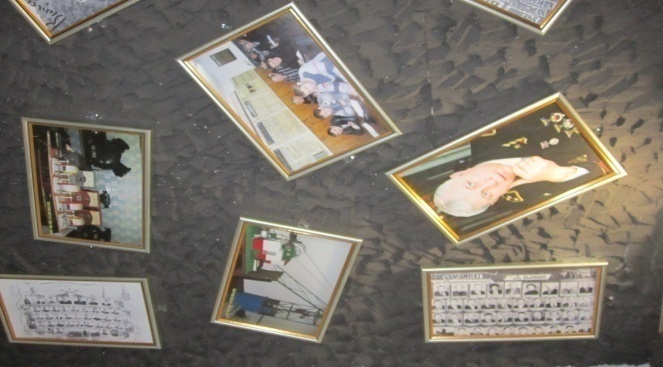 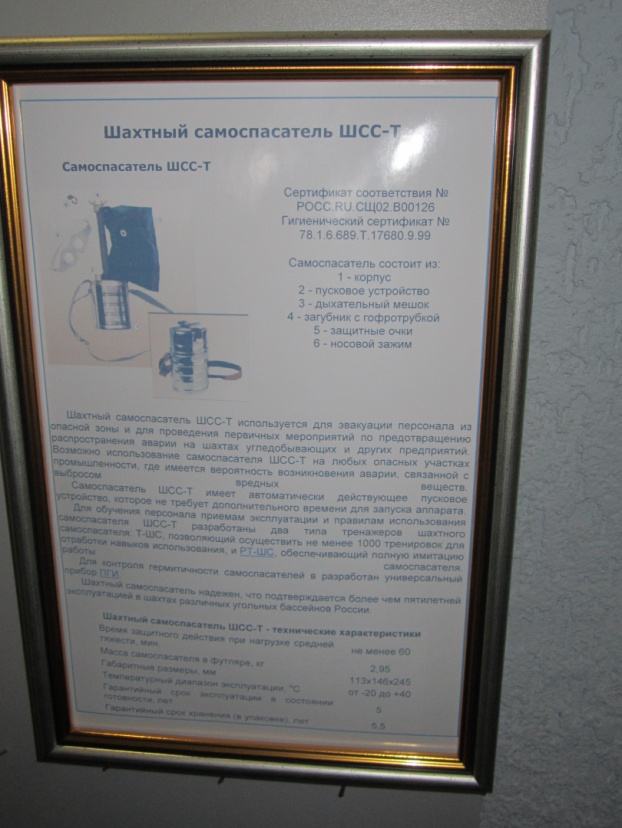 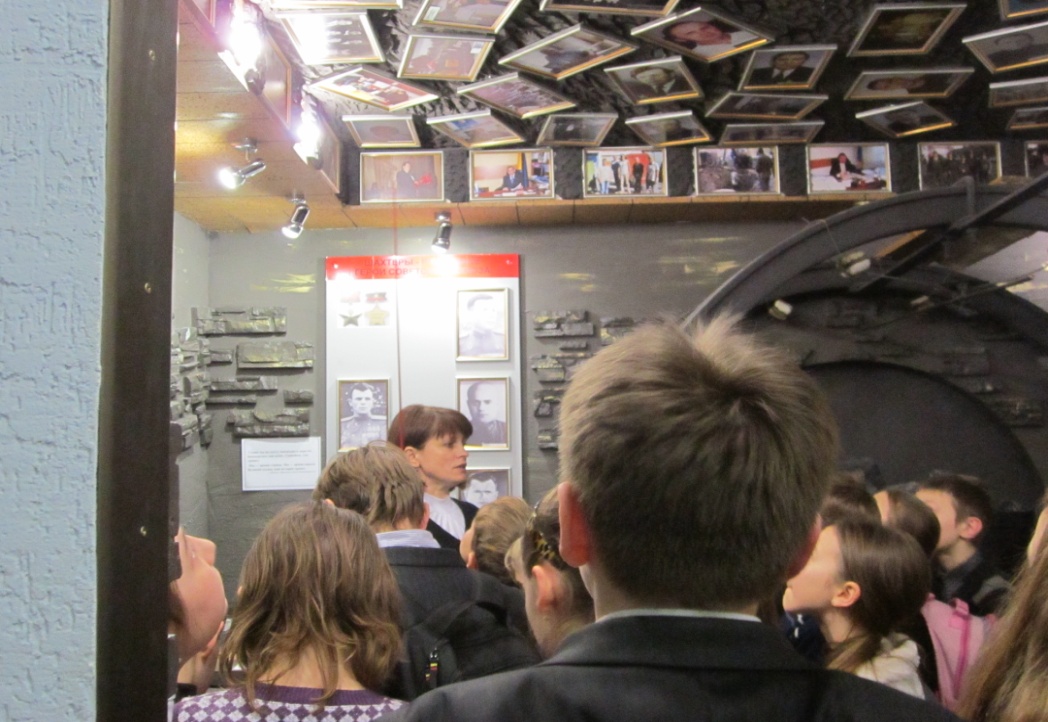 В музее  нам  рассказывали  о 5 прославленных шахтерах.
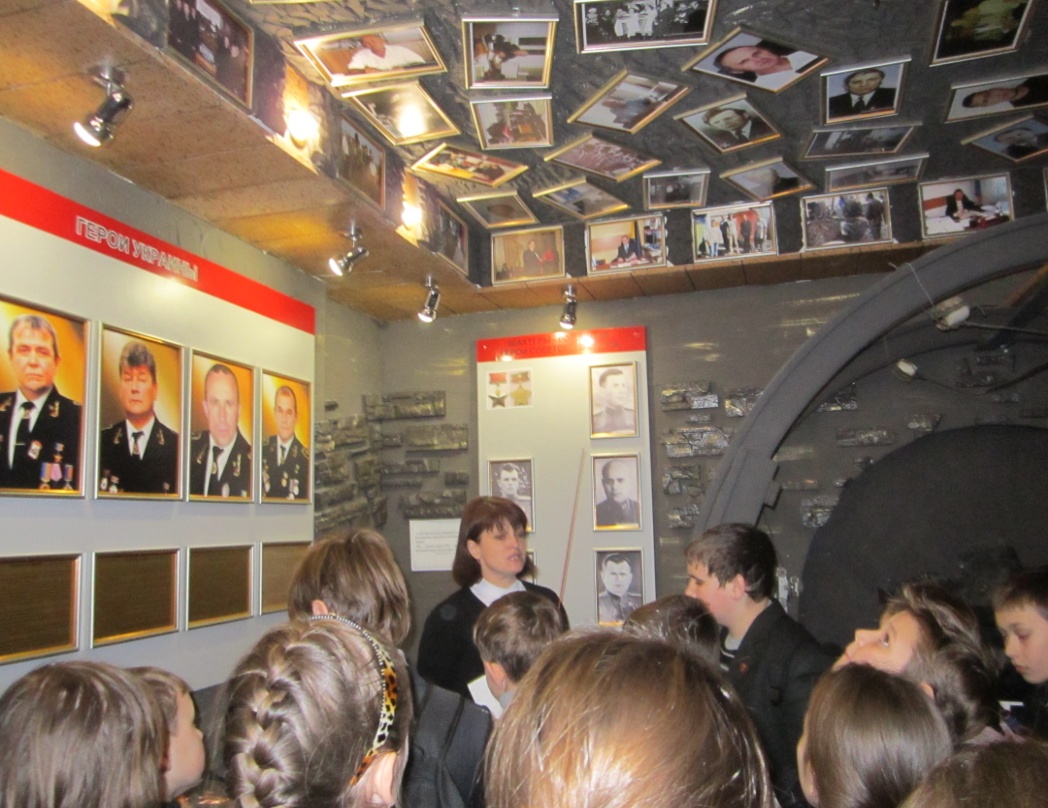 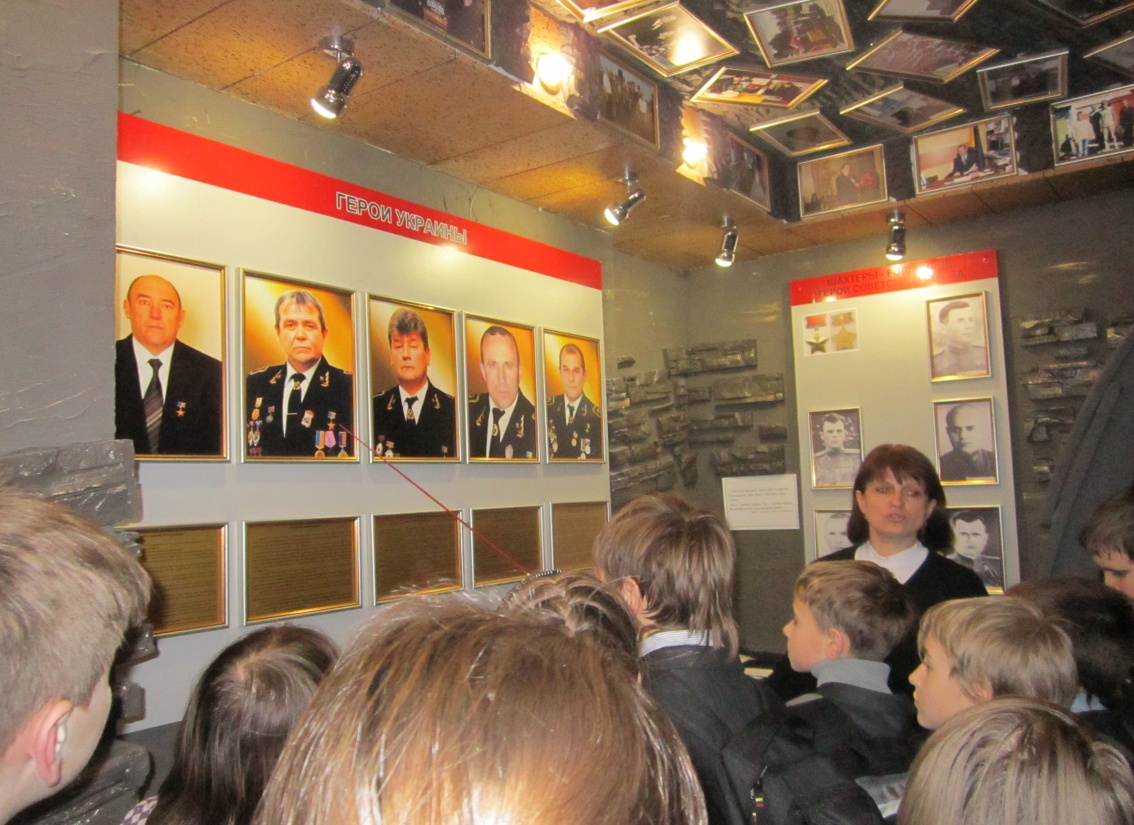 Ниже  под фото шахтеров на  плитах  находятся  отпечатки рук шахтеров.
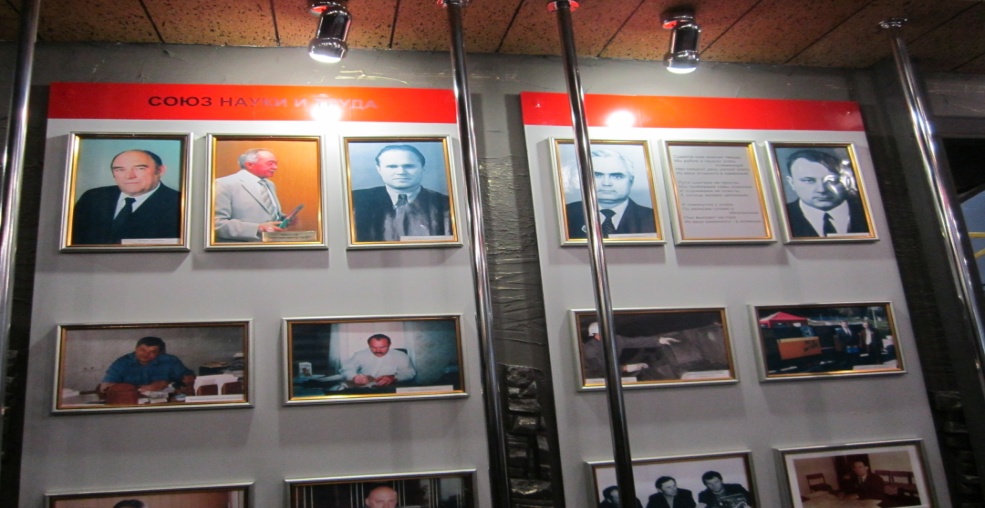 В музее нам рассказывали про лифт на котором шахтёры спускались под землю и добывали уголь . На лифте была ручка за которую шахтёры обязательно должны были держатся спускаясь за углём.
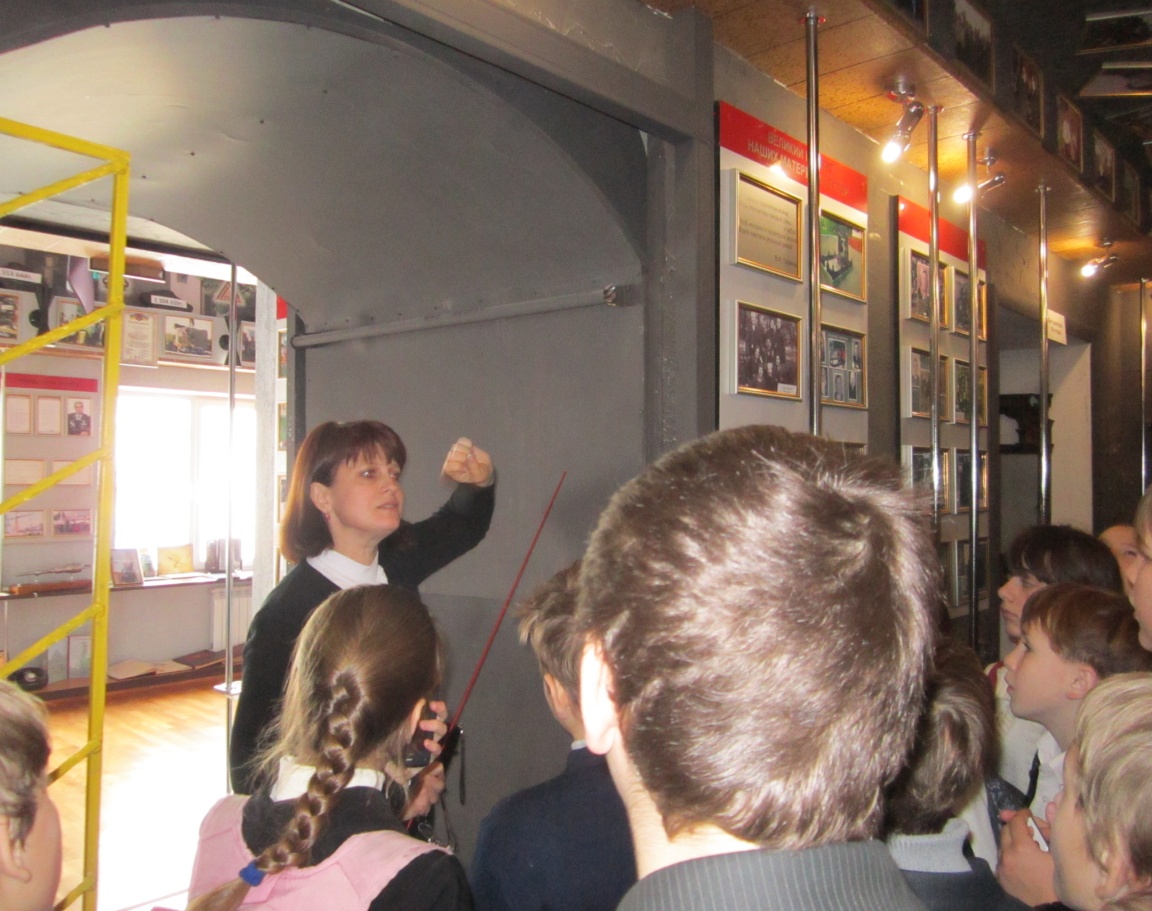 Раньше  уголь перевозили на конях .
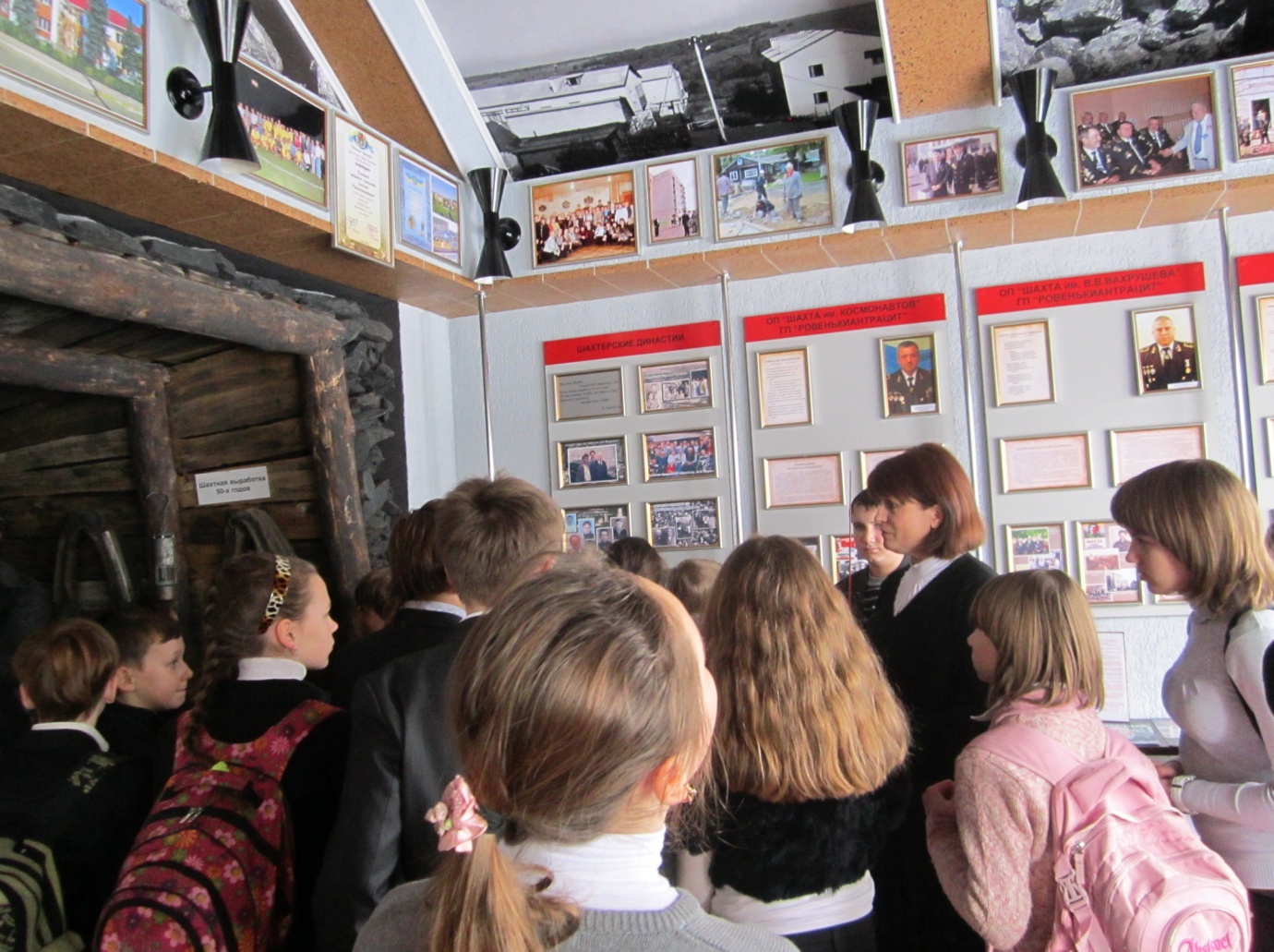 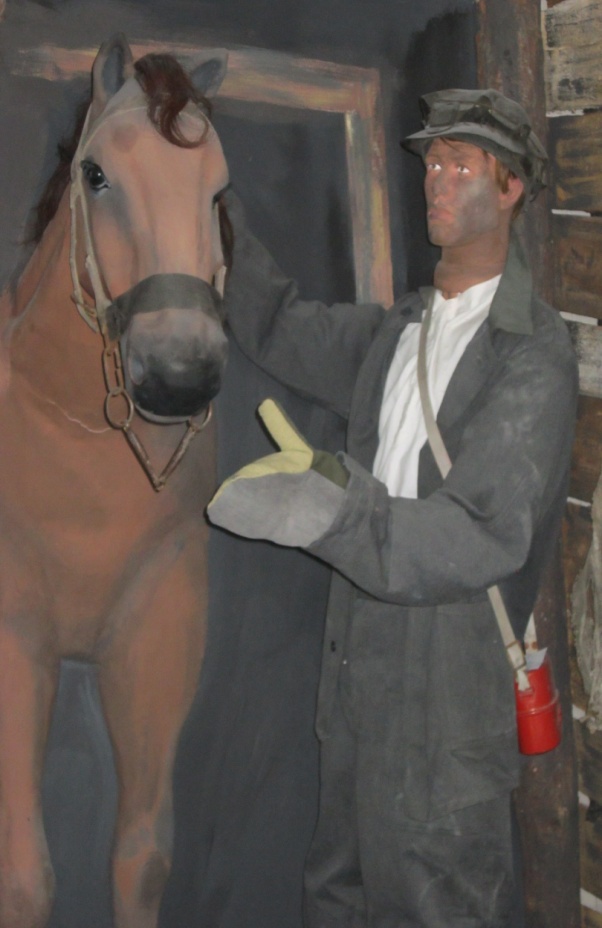 На коней  цепляли 5 повозок. Удивительно, но кони могли считать, если на них цепляли больше 5 повозок они просто не шли.
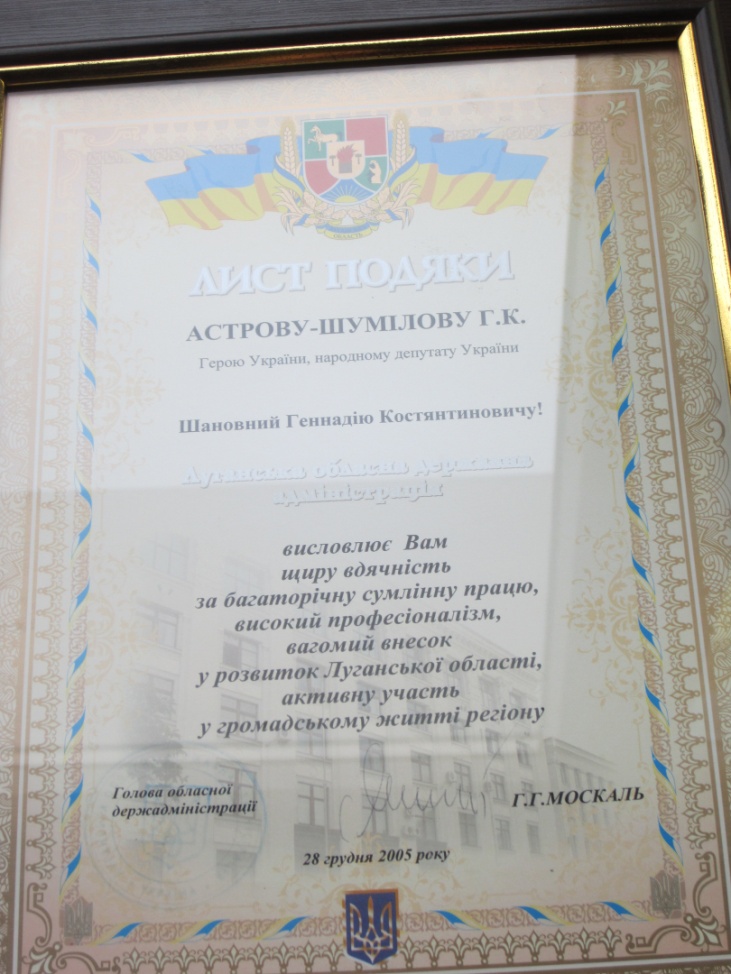 Это медали которые получали шахтёры за их труд , терпение, ответственность и отвагу.
Медали вручались по ступеням .
Они были1,2 и 3 ступени
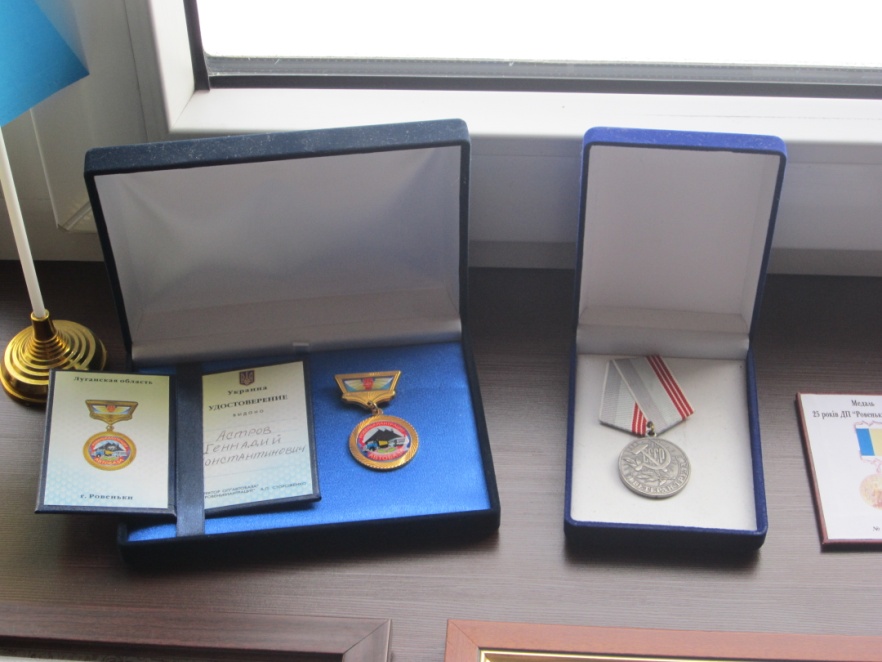 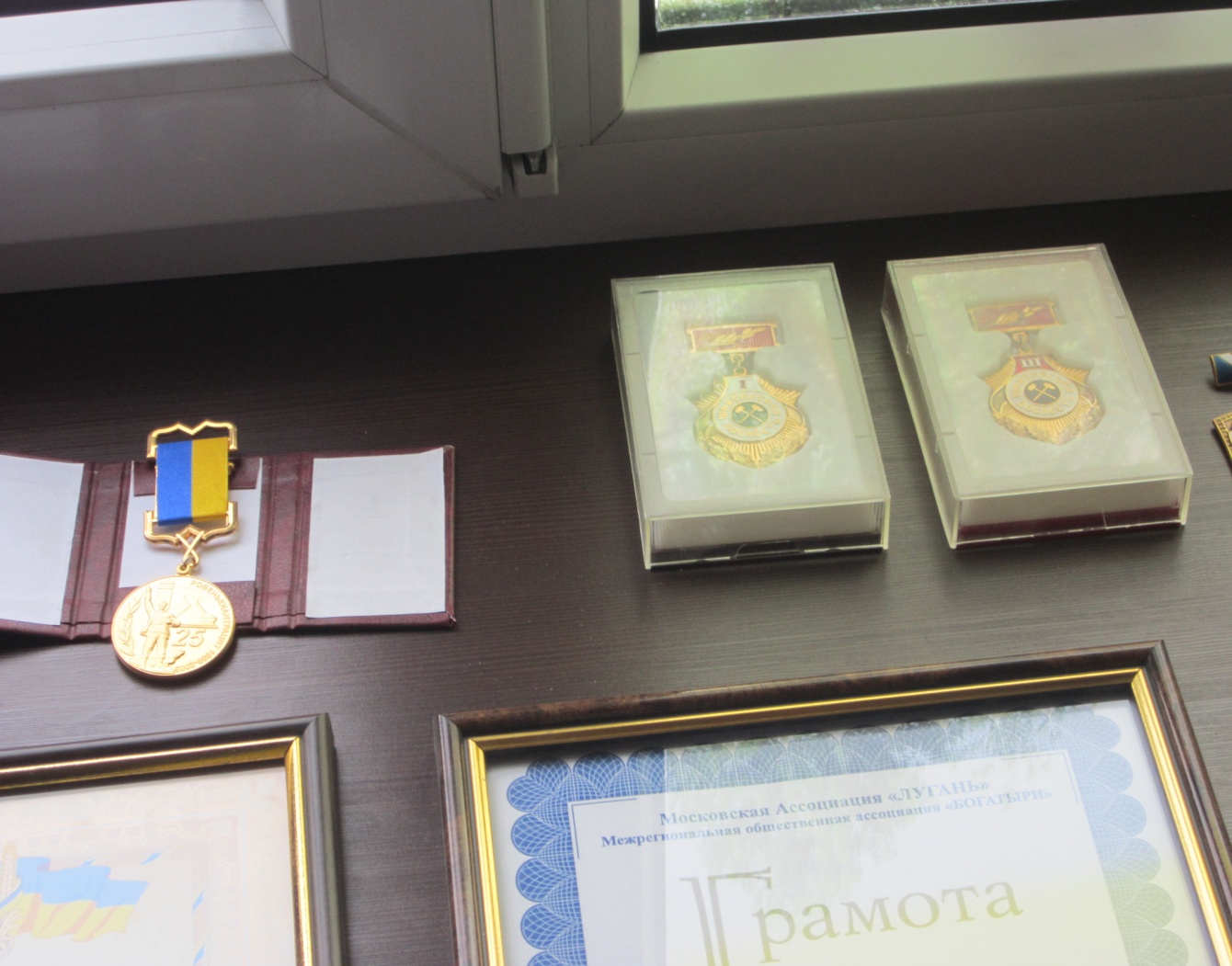 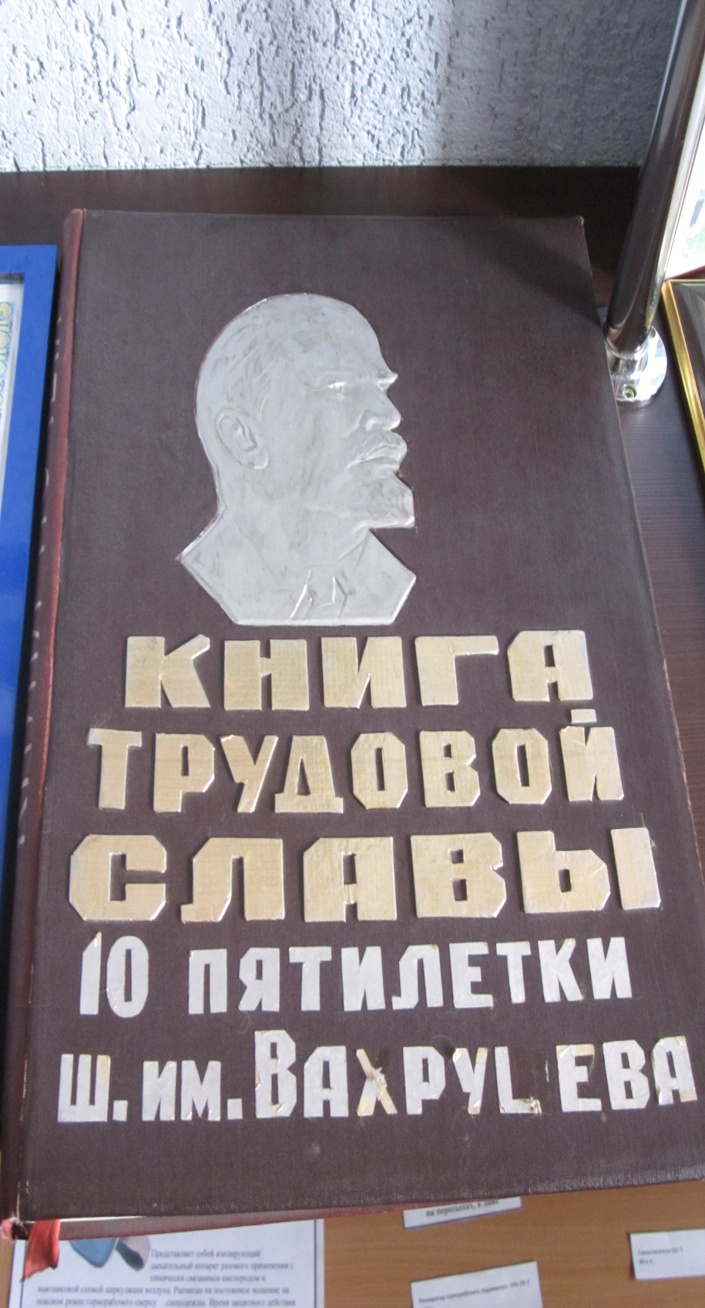 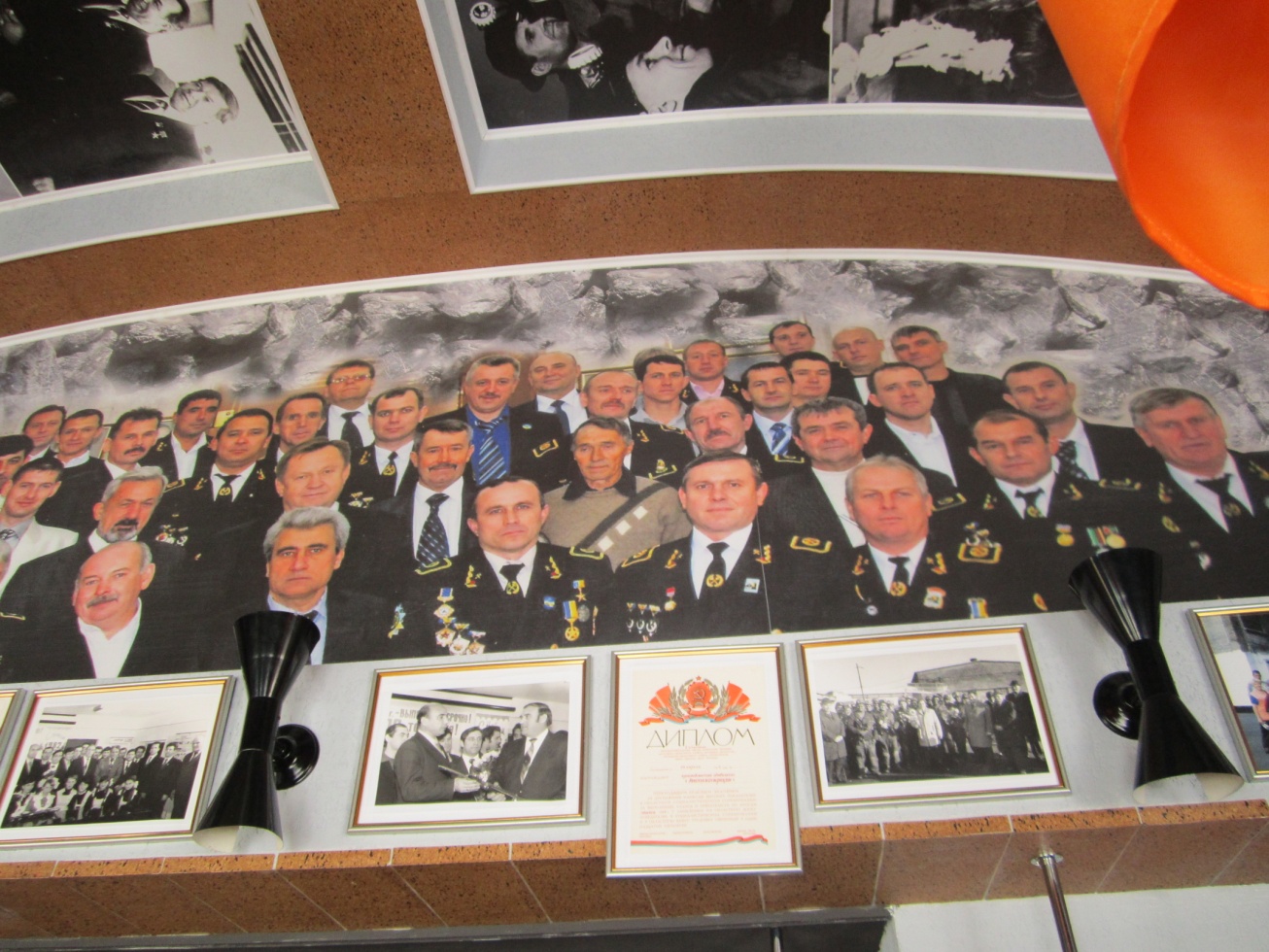 Шахтёры труда и славы
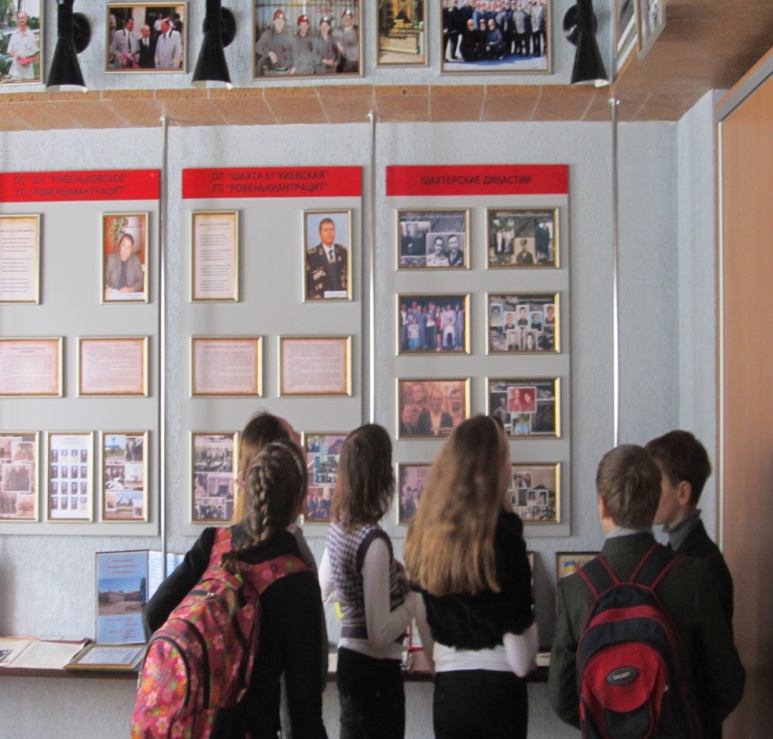 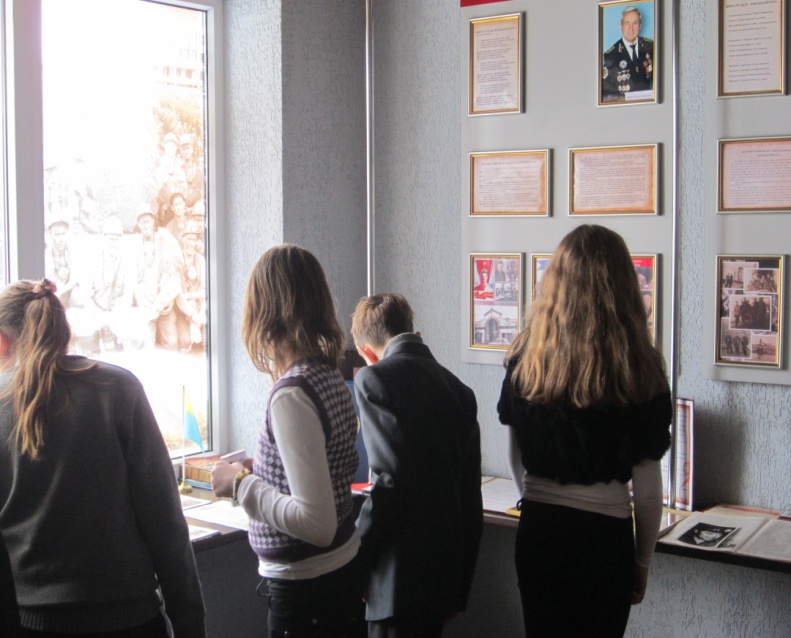 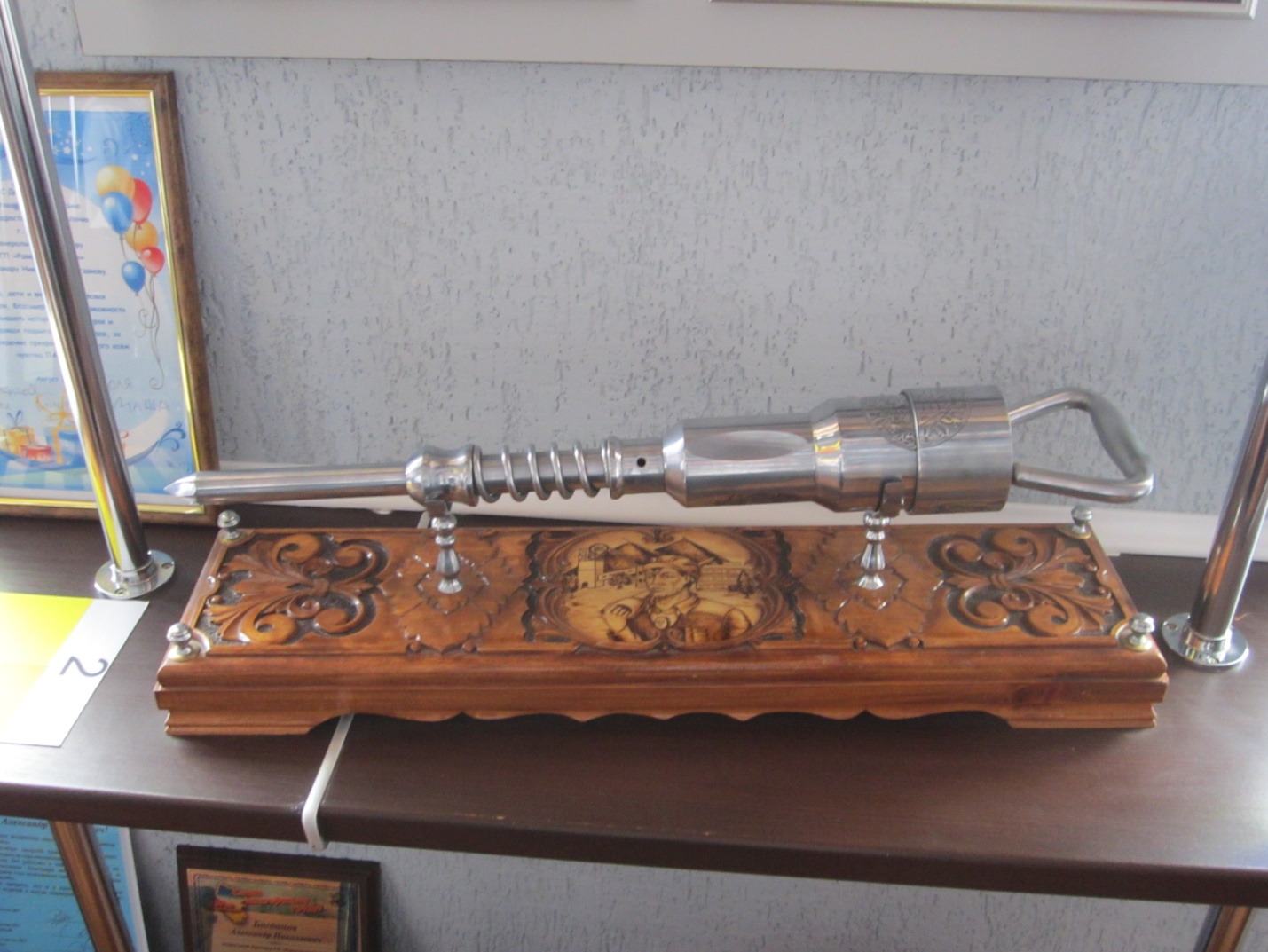 Нам показывали семейную династию . У нас в классе у Соболевой Елизаветы в музее размещены фотографии её прадеда и прабабушки они были тоже семейной династией.
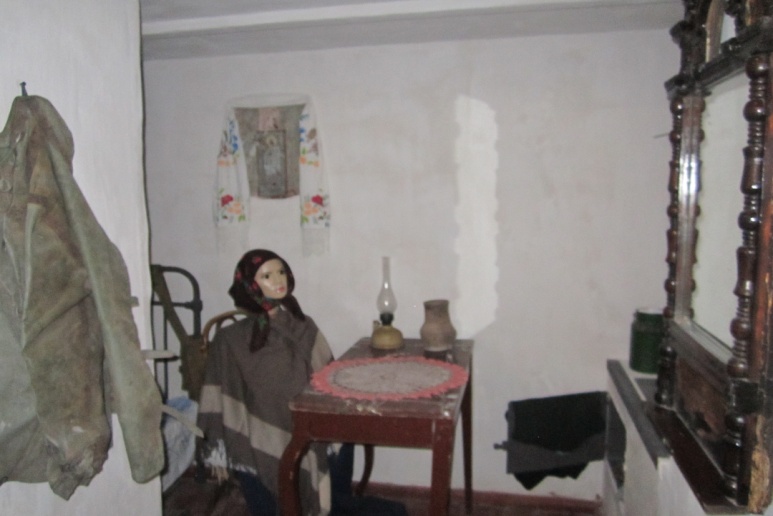 На картинке изображён быт шахтёров  
в  50-ых годах. Как мы видим быт у них был не раскошен .
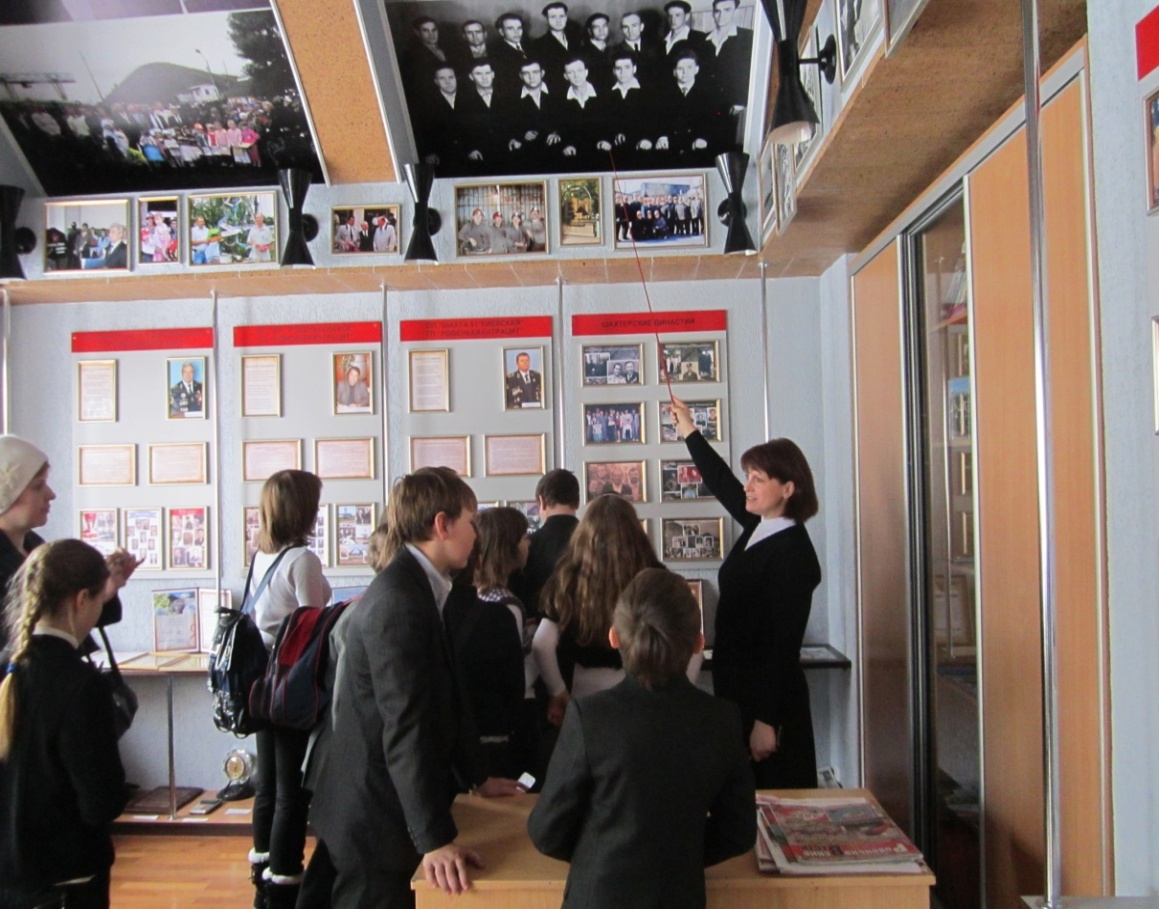 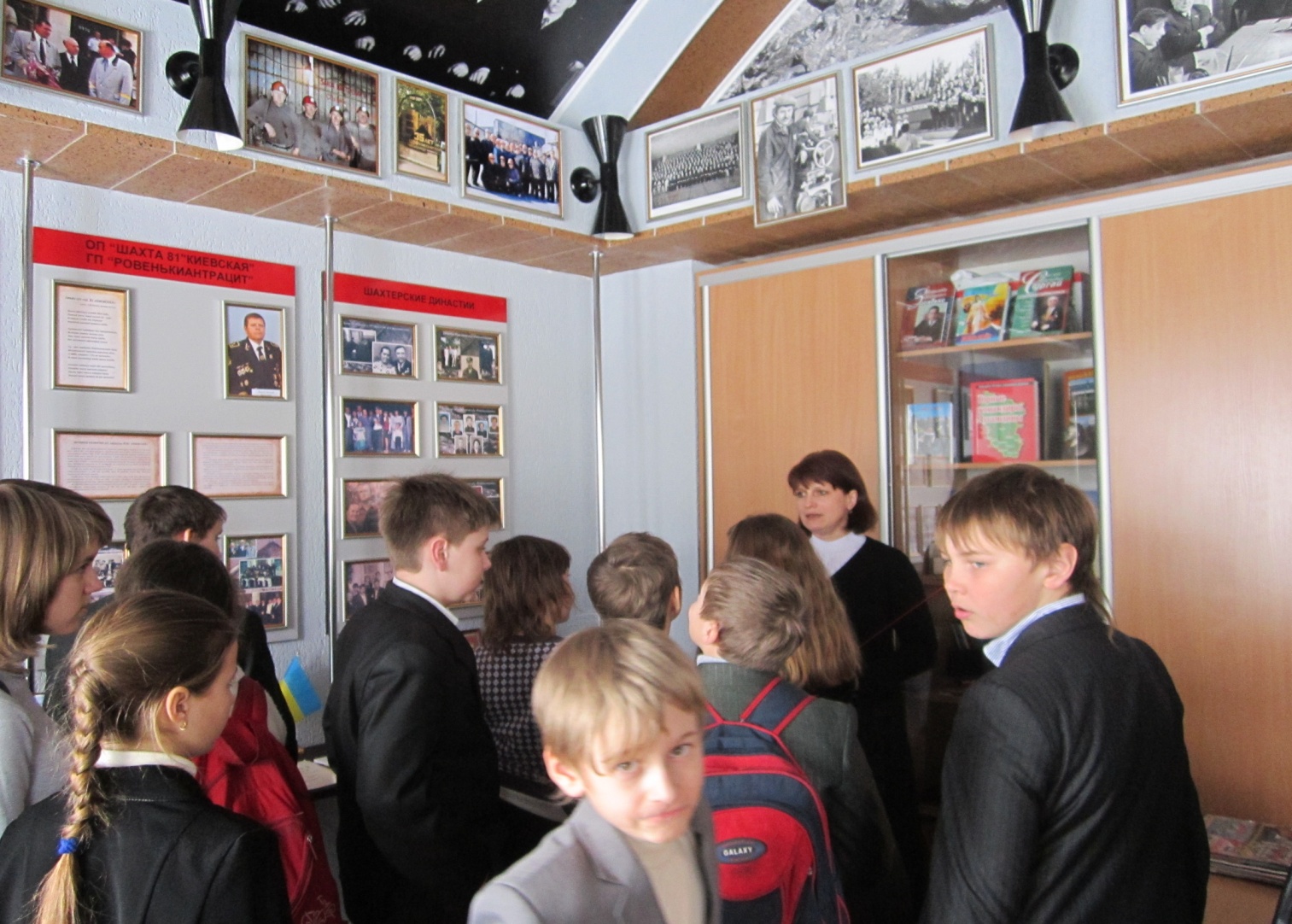 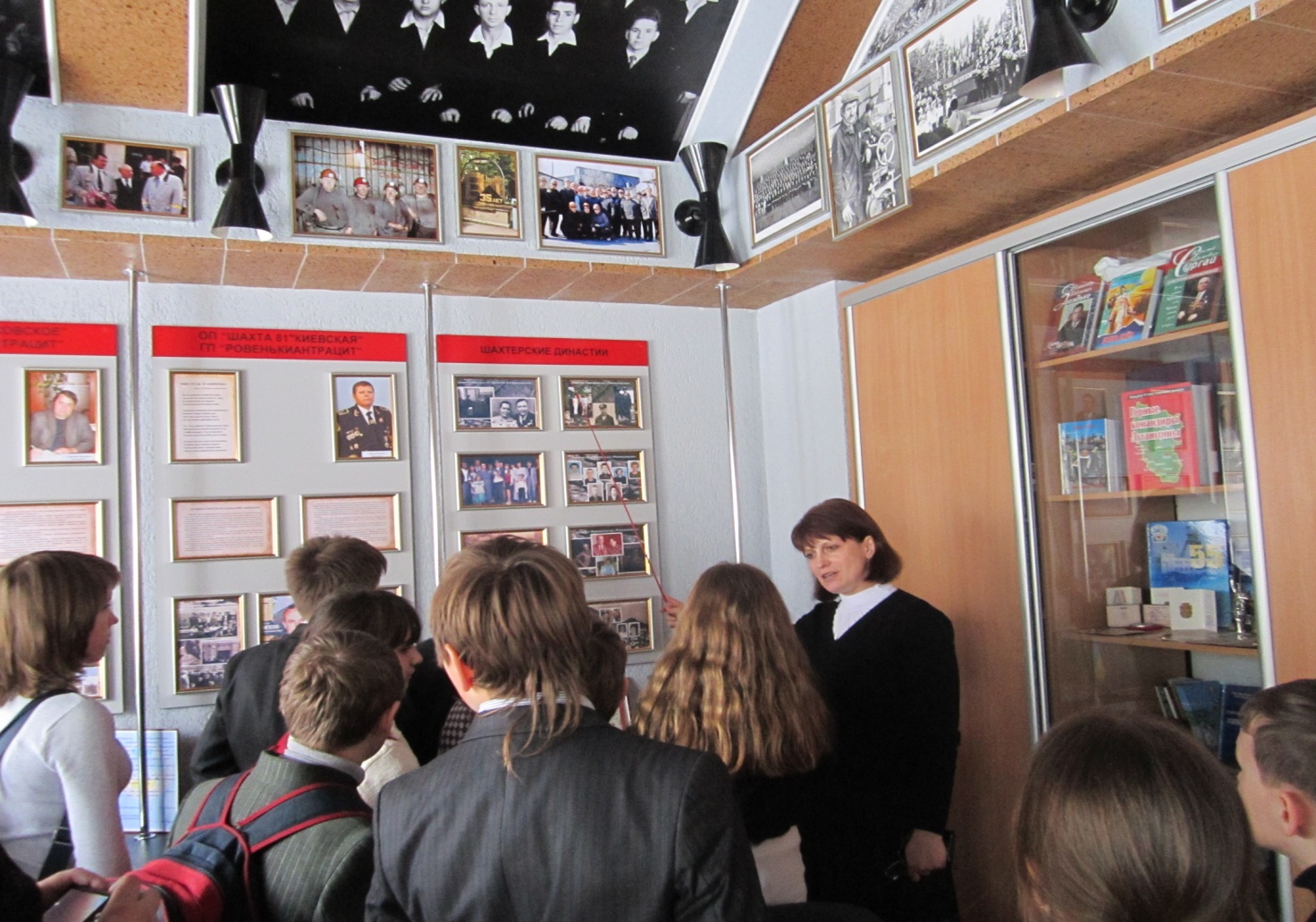 Династии шахтёров
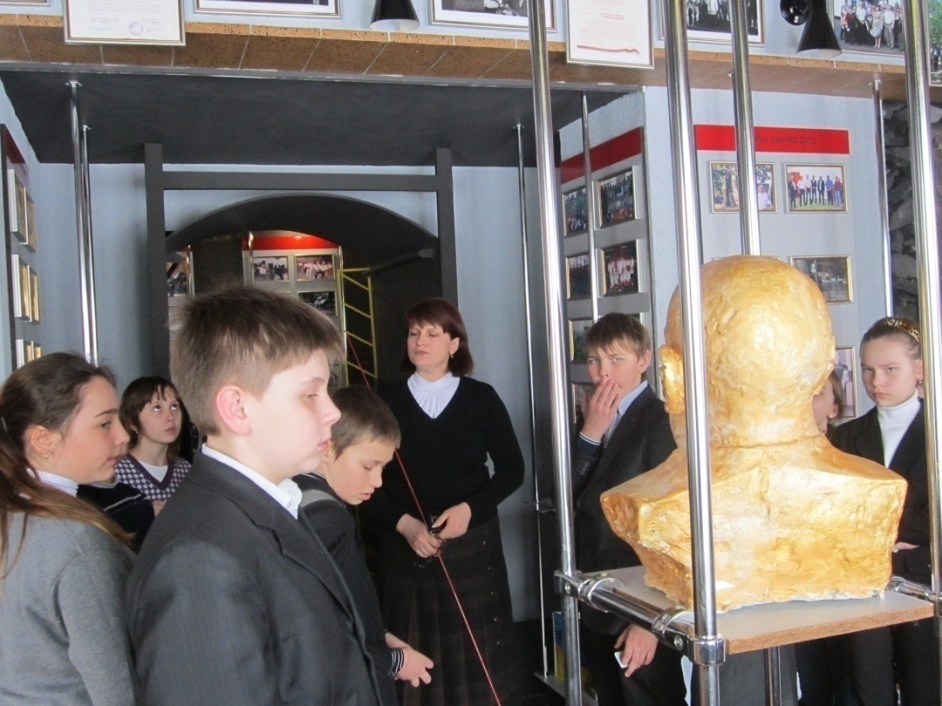 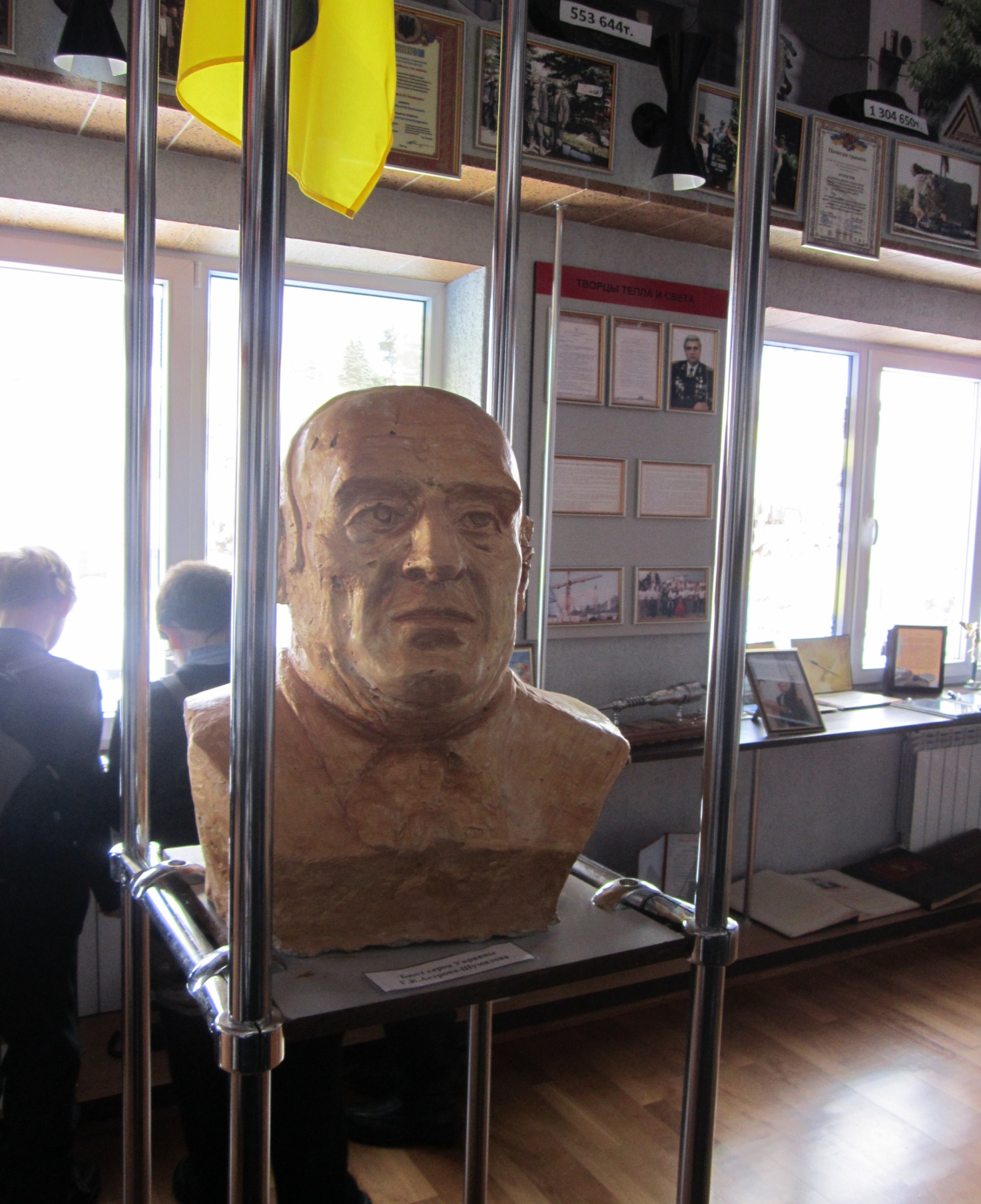 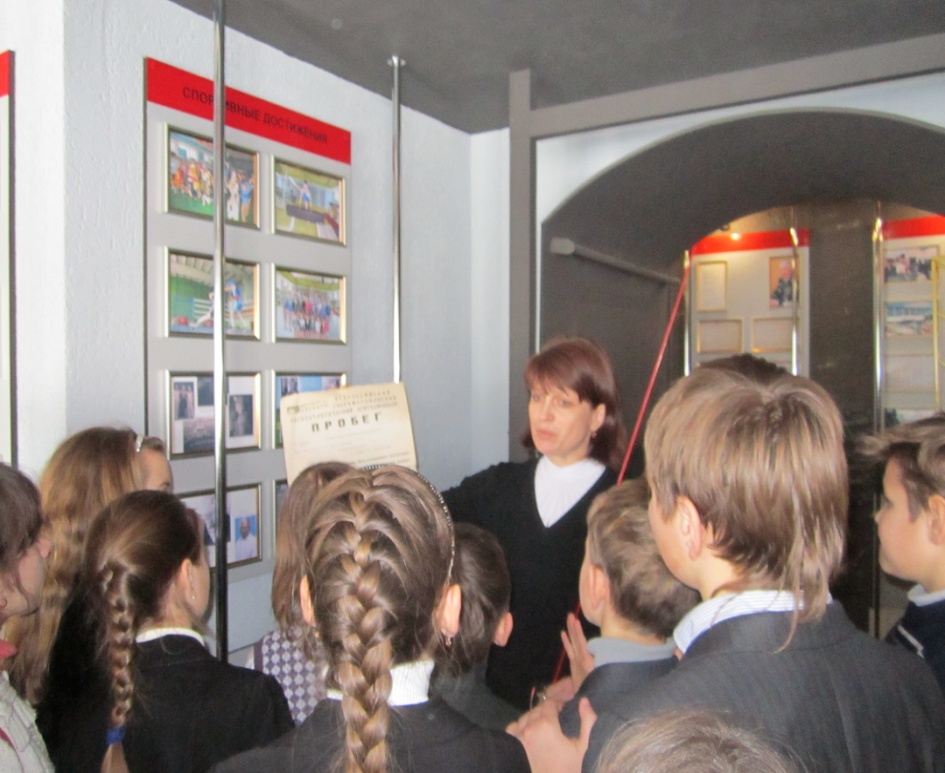 Бюст 
 Г.К Астрова -Шумилова
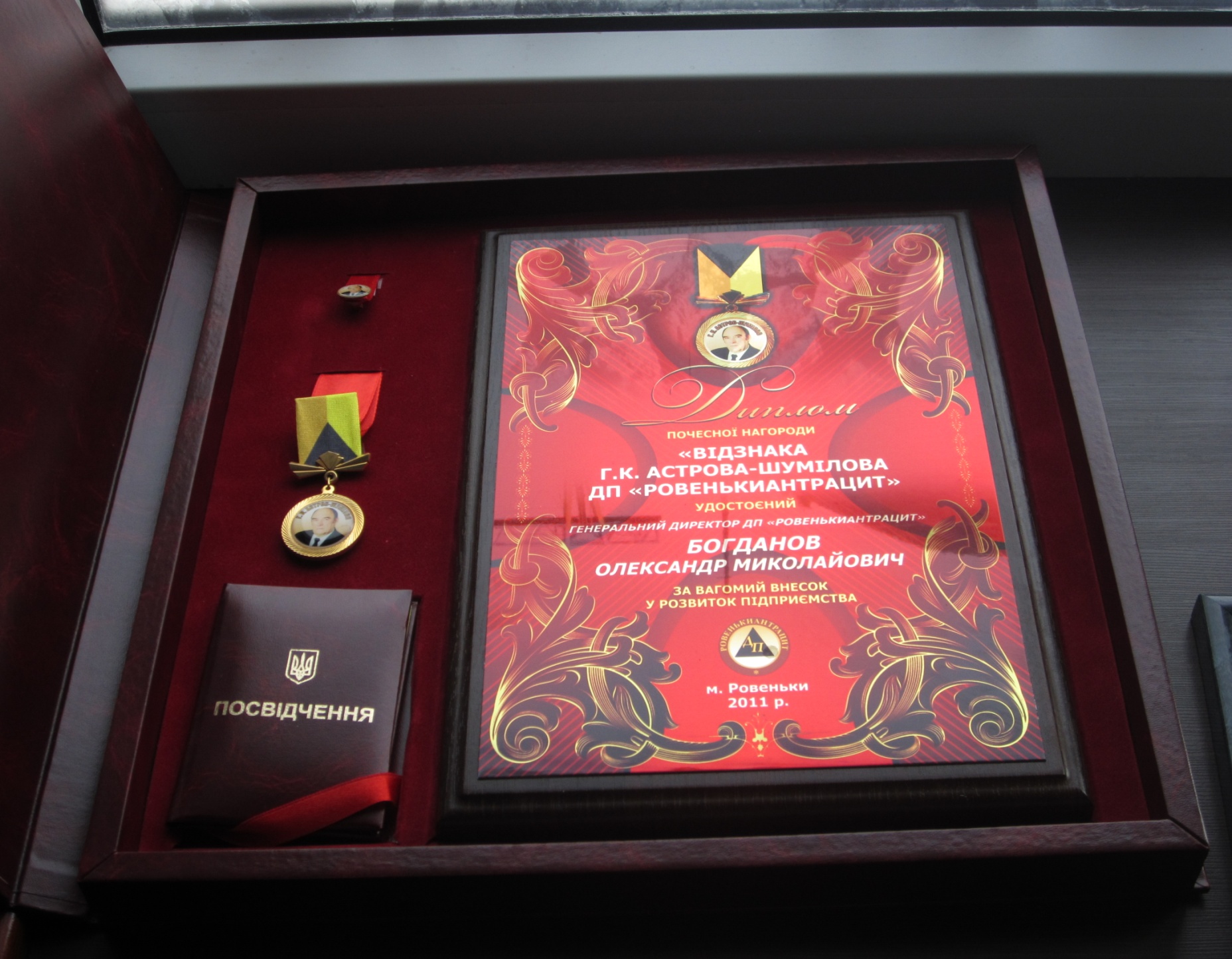